HIPERTENSIÓN EN NIÑOS Y ADOLESCENTES
Carolina Fernández Rodríguez
Residente de pediatría
Universidad Pontificia Bolivariana
Importancia
Epidemiología
Prevalencia
[Speaker Notes: Efecto de acomodación ajuste a la experiencia de medirse la PA
Como es de esperarse,  cifras elevadas de PA en niños se asocian con hipertension de la misma persona en la adultez]
Obesidad y sobrepeso
Transtornos del sueño y la respiración
Enfermedad renal crónica
Prematuridad
¿Por qué es importante detectar PA elevada en niños?
PA persistentemente elevada en la niñez se asocia a HTA, y síndrome metabólico en el adulto.

Jóvenes con PA elevada tienen envejecimiento vascular acelerado.

Relación con enfermedad cardiovascular.
Factores que contribuyen a la salud CV
Definición de hipertensión
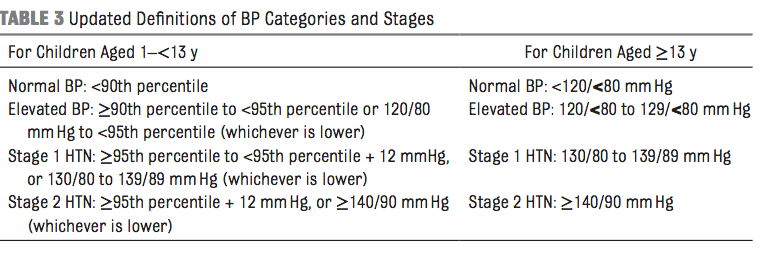 Tablas de presión arterial
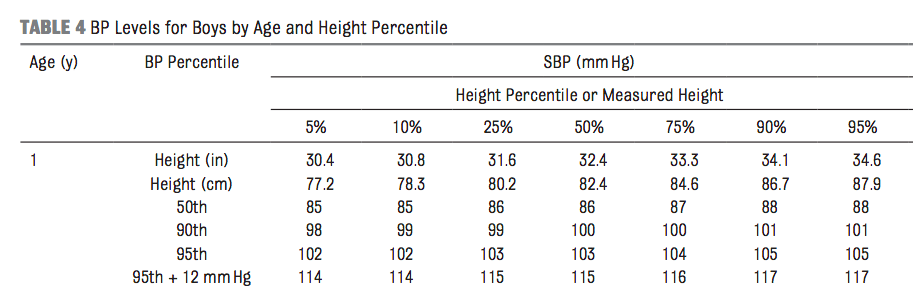 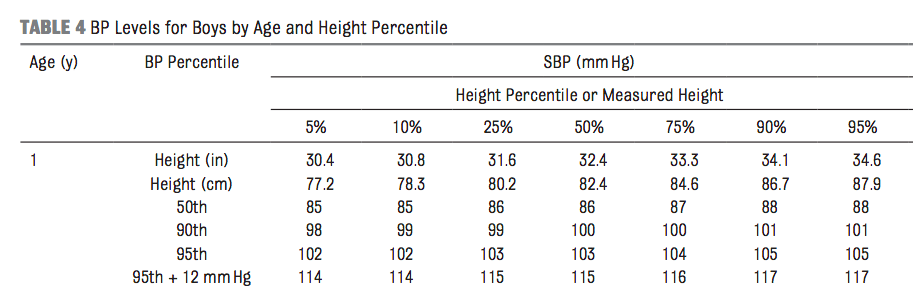 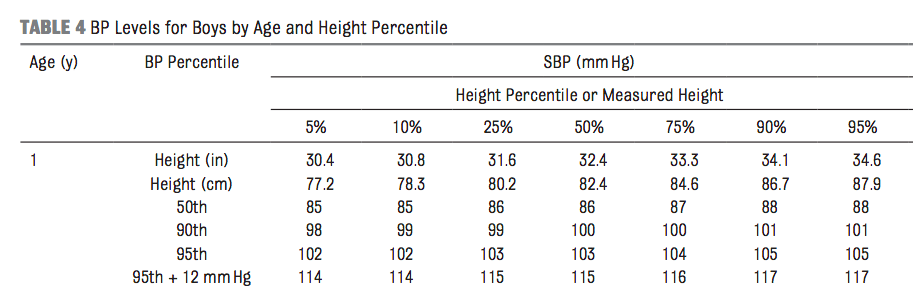 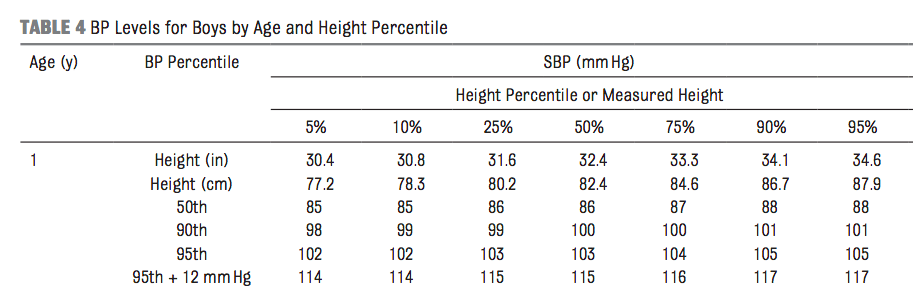 TABLA SIMPLIFICADA PARA SCREENING
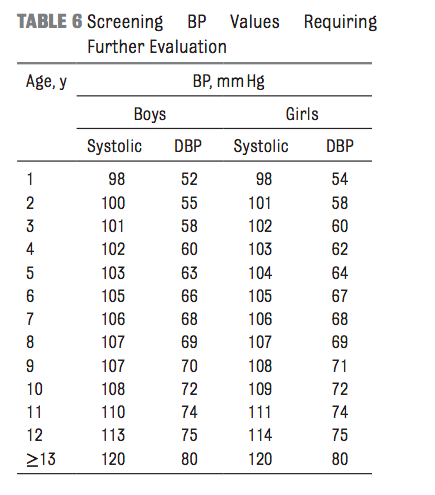 ¿Cómo se toma la presión?
Niño sentado, cuarto tranquilo,  3 a 5 minutos.

 Brazo de derecho,  apoyado,  descubierto a nivel del corazón.
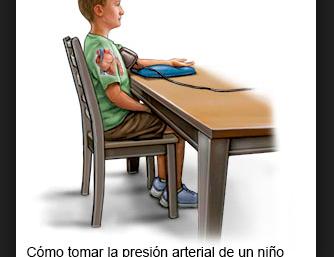 ¿Cómo se toma la presión?
3. Se debe usar el tamaño correcto del manguito. La longitud debe ser del 80% al 100% de la circunferencia del brazo, y el ancho debe ser al menos del 40%.
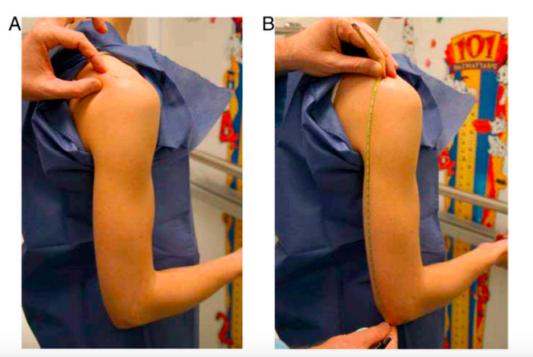 ¿Cómo se toma la presión?
4. Para una PA auscultatoria:
La campana del estetoscopio debe colocarse sobre la arteria braquial en la fosa antecubital.
El extremo inferior del manguito debe estar 2-3 cm por encima de la fosa antecubital.
El manguito debe inflarse a 20-30 mmHg por encima del punto en el que desaparece el pulso radial.
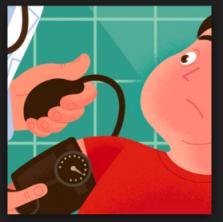 ¿Cómo tomar la presión?
5. Para medir la PA en las piernas:
Posición prona. 
Se debe colocar un brazalete de tamaño apropiado en la mitad del muslo.
El estetoscopio sobre la arteria poplítea. 
La PAS en las piernas suele ser 10% -20% más alta que la presión de la arteria braquial.
Por último
Puntos clave
PA debe ser medida anualmente en todos los niños y adolescentes >  3 años.
2. En toda consulta:
Obesidad.
Medicamentos.
ERC.
Co. aorta.
Diabetes.
Cuando medir PA en <3 años
Prematurez o bajo peso al nacer.
Enfermedad cardíaca congénita.
Infecciones urinarias a repetición, hematuria o proteinuria.
Enfermedad renal conocida o malformaciones urológicas.
Historia de enfermedad renal congénita.
Trasplante de órgano sólido, de médula ósea o malignidad.
Medicamentos que eleven PA.
Otras enfermedades sistémicas asociadas con HTA. 
Evidencia de aumento de la PIC.
Manejo: PA elevada <90 - <P95
120/<80 - 129/<80
Aconsejar cambios en el estilo de vida,  repetir en 6 meses.
Si persiste elevada, tomar en MMSS y MI, aconsejar cambios en el estilo de vida, reevaluar en 6 meses.
Si persiste elevada a los 12 meses considerar:
MAPA.
Estudios diagnósticos.
Referir a nefrología o cardiología.
MANEJO HTA estadío 1 >P95 - <95 + 12 mmHg: 130/80 a 139/89
Si está asintomático,  aconsejar estilos de vida y repetir en 1-2 semanas.
Si persiste elevada tomar en MMSS y MI, aconsejar cambios en el estilo de vida, reevaluar en 3 meses
Si persiste elevada considerar:
MAPA.
Estudios diagnósticos.
Iniciar tratamiento.
Referir a nefrología o cardiología.
Manejo HTA estadio 2 >P95 + 12 mmHg: >140/90
Medir en MMSS y MI, aconsejar cambios en el estilo de vida, reevaluar en 1 semana.
Si persiste elevada:
MAPA.
Estudios diagnósticos.
Iniciar tratamiento.
Referir a nefrología o cardiología.
PA >P95 + 30 mmHg o >180/120
3. Si el paciente está sintomático o PA >P95 + 30 mmHg. 

O >180/120  referir a urgencias.
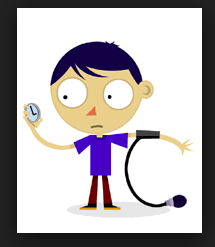 Punto clave
3. Profesionales de la salud entrenados deben  hacer un diagnóstico de HTA si un niño o adolescente tiene mediciones manuales ≥P95 en 3 visitas diferentes.
Puntos clave
4. Instituciones con historia clínica electrónica deberían incluir alertas para valores anormales de PA.
5. Los monitores se pueden usar como tamizaje. Debe estar validado para pediatría. Si se sospechan valores elevados confirmar con tensiometro manual.
[Speaker Notes: El monitor mide la PAM usando el manguito como transductor y luego calcular PAS y PAD con un algoritmo,  tiende a sobreestimar PAS y PAD y es muy variable en la misma visita]
Estudios diagnósticos: todos
Estudios diagnósticos: sobrepeso y obesidad
Estudios diagnósticos: según el paciente
[Speaker Notes: Sleep study (if loud snoring, daytime sleepiness, or reported history of apnea)]
Monitoreo ambulatorio de presión arterial
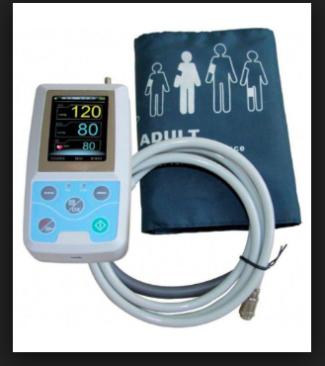 [Speaker Notes: An ambulatory BP monitor consists of a BP cuff attached to a box slightly larger than a cell phone, which records BP periodically (usually every 20–30 minutes) throughout the day and night; these data are later downloaded to a computer for analysis]
Puntos clave
6. MAPA debe realizarse para confirmar HTA en niños y adolescentes con PA elevada >12 meses o HTA estadío 1 después de 3 visitas.
7. MAPA de forma rutinaria  debe ser considerado en niños y adolescentes con condiciones de alto riesgo.
8. MAPA debe realizarse utilizando un enfoque estandarizado con monitores que han sido validados en una población pediátrica.
MAPA: condiciones de alto riesgo
HTA secundaria.
ERC o anormalidades renales.
Diabetes tipo 1 y 2.
Coartación de aorta (reparada).
Trasplante de órgano sólido.
Obesidad.
SAOS.
Síndromes genéticos asociados  HTA.
Pacientes con tratamiento.
Prematuros .
[Speaker Notes: Secondary HTN Severe ambulatory HTN or nocturnal HTN indicates higher likelihood of secondary HTN 
 CKD or structural renal abnormalities: Evaluate for MH or nocturnal HTN,  better control delays progression of renal disease 
T1DM and T2DM Evaluate for abnormal ABPM patterns  better BP control delays the development of MA 
Aortic coarctation (repaired) Evaluate for sustained HTN and MH
Solid-organ transplant Evaluate for MH or nocturnal HTN, better control BP]
Hipertensión de bata blanca
Punto clave
9. Niños y adolescentes con sospecha de hipertensión de bata blanca deben ir  MAPA.
PA >P95 en el consultorio pero <P95 por fuera. 
La media de PAS  y PAD en el MAPA es <P95.
Carga de PAS y PAD <25%.
[Speaker Notes: la carga se define como el porcentaje de mediciones válidas de PA ambulatoria por encima de un valor umbral establecido]
Puntos clave
11. Niños >6 años no requieren estudios de extensión para HTA secundaria si tienen:
Historia familiar de HTA primaria.
Obesidad o sobrepeso.
Historia clínica y examen físico sin hallazgos sugestivos de HTA secundaria.
10. El monitoreo en casa de PA no debe usarse para diagnóstico de HTA,  hipertensión enmascarada o HT de bata blanca, pero si para control una vez la HTA esté diagnosticada.
Hipertensión arterial primaria vs. secundaria
[Speaker Notes: Patients with secondary HTN often have other symptoms related to the underlying cause (eg, headache, sweating, and tachycardia due to catecholamine excess in patients with pheochromocytoma).]
Causas secundarias
Enfermedad renal y renovascular:
Enfermedad del parénquima renal.
Anormalidades estructurales.
34% a 79% de HTA secundaria. 
Causa más común de HTA en niños pequeños.
Causas secundarias
Cardíacas,  coartación de aorta:
Diferencia de PA brazo derecho/miembro inferior 20 mmHg.
HTA persistente a pesar de la corrección quirúrgica.
Con o sin recoartación.
Punto clave: 
12. Niños que hayan recibido corrección de CoAo requieren MAPA para DX de HTA.
[Speaker Notes: Routine office BP measurement alone is often insufficient for diagnosing HTN after coarctation repair
Screening is recommended as a part of usual care on an annual basis beginning, at most, 12 years after coarctation repair. Earlier screening may be considered on the basis of risk factors and clinician discretion.]
Causas secundarias
Endocrinas:
Exceso de catecolaminas:
Feocromocitoma.
Paraganglioma.
Exceso de mineralocorticoides:
Hiperplasia adrenal congénita.
Hiperaldosteronismo familiar.
Exceso de glucocorticoides:
Síndrome de Cushing.
[Speaker Notes: 0.05% to 6% in children]
Causas secundarias
Exposiciones ambientales:
Plomo.
Cadmio.
Mercurio.
Ftalatos.
[Speaker Notes: nefrotóxicos]
Causas secundarias
Medicamentos.
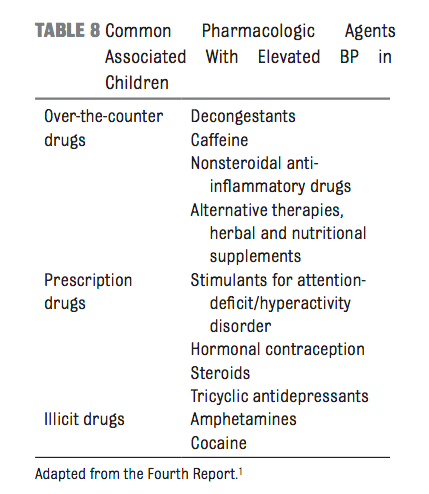 [Speaker Notes: Usually, the BP elevation is mild and reversible on discontinuation of the medication, but a significant increase in BP can occasionally occur with higher doses or as an idiosyncratic response.]
HTA secundaria
HTA secundaria
HTA secundaria
HTA secundaria
HTA secundaria
HTA secundaria
Diagnóstico
Punto clave:
13. En niños y adolescentes con HTA se debe obtener:
Historia perinatal.
Historia nutricional.
Actividad física.
Historia psicosocial.
Historia familiar.
Examen físico complete.
Electrocardiograma
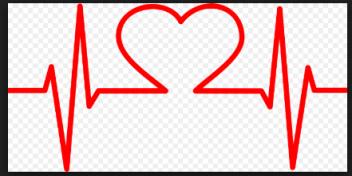 Punto clave
14. No se debe realizar EKG en niños y adolescentes con HTA para evaluar hipertrofia ventricular izquierda.
[Speaker Notes: Electrocardiography has high specificity but poor sensitivity for identifying children and adolescents with LVH.  3]
Ecocardiograma
Evalúa el corazón como órgano blanco.
Hipertrofia ventricular izquierda se define como masa VI >51gr/mt2 (niños y niñas) en > 8 años o >115g/ASC niños o >95g/ASC en niñas.
Grosor de la pared >0,42 cm indica geometría concéntrica, >1,4 cm es anormal.
Fracción de eyección disminuída <53%.
Ecocardiograma
Imágenes para enfermedad renovascular
Estudiar para estenosis de la arteria renal:
HTA estadío 2.
Hipertensión diastólica significative.
HTA + hipokalemia.
Discrepancia en el tamaño de los riñones en la ecografía.
Punto clave
16.  Doppler renal sirve como screening no invasivo para niños en quienes se sospeche estenosis de la arteria renal,  >8 años,  que colaboren con el procedimiento.
17. En niños y adolescentes con sospecha de EAR, se puede realizar TAC o RMN como un estudio de imagen no invasivo. La renografía nuclear es menos útil en pediatría y generalmente debe evitarse. Clase D.
Otras pruebas
Microalbuminuria.
Punto clave
18. No se recomienda medición rutinaria en niños y adolescentes con HTA.
Ácido úrico.
Se sospecha relación.
No hay suficiente evidencia.
[Speaker Notes: Microalbuminuria (MA), which should be differentiated from proteinuria in CKD, has been shown to be a marker of HTN-related kidney injury and a predictor of CVD in adults.]
Tratamiento
Tratamiento:  objetivos
Punto clave
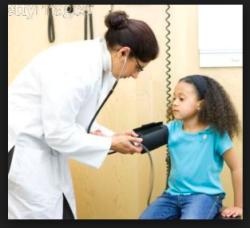 Terapia no farmacológica
Punto clave
20. En el momento del diagnóstico de presión arterial elevada o HTA  en un niño o adolescente, los médicos deberían aconsejar sobre la dieta DASH y recomendar una actividad física moderada a vigorosa al menos de 3 a 5 días por semana (30-60 minutos por sesión) para ayudar a reducir PA.
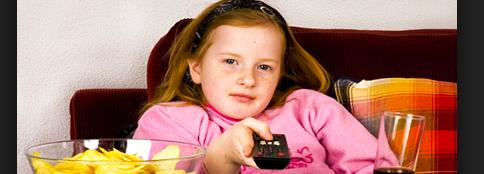 Terapia farmacológica
Punto clave
21. En niños hipertensos y adolescentes que han fallado las modificaciones del estilo de vida.
Aquellos que tienen hipertrofia ventricular izquierda en ecocardiografía, HTA sintomática o HTA en estadío 2 sin un factor claramente modificable (por ejemplo, obesidad).
Iniciar el tratamiento farmacológico con un IECA , ARA 2, bloqueador de los canales de calcio de acción prolongada o diurético tiazídico.
IECAS
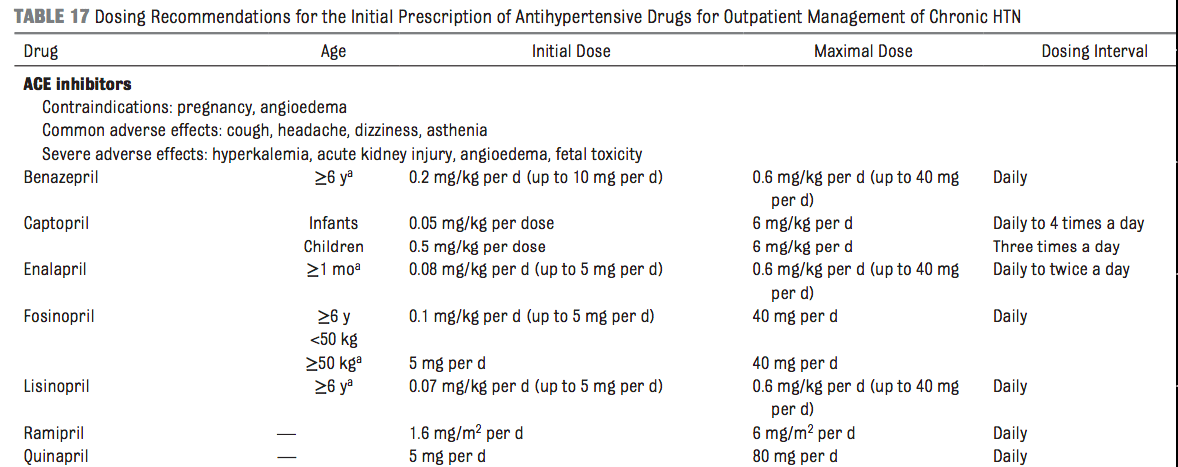 ARA II
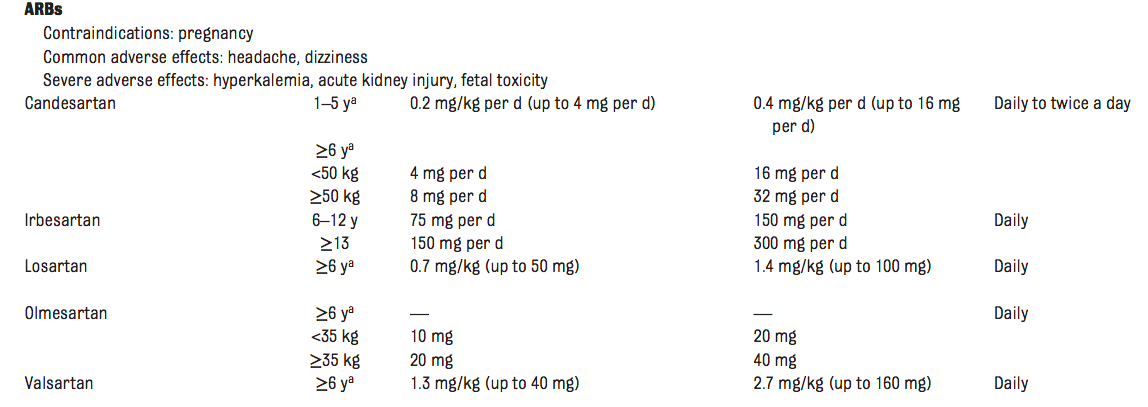 Tiazidas
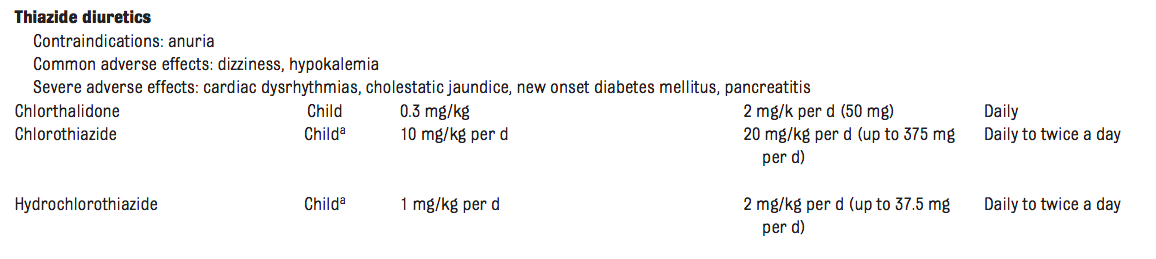 Bloqueadores de los canales de calcio
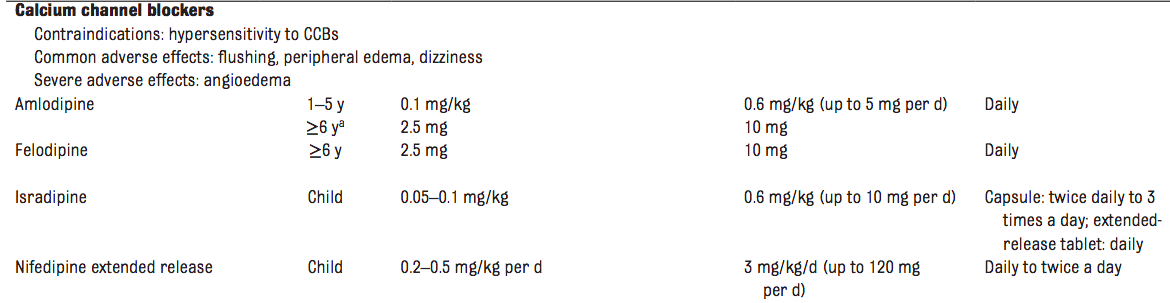 Seguimiento y monitoreo
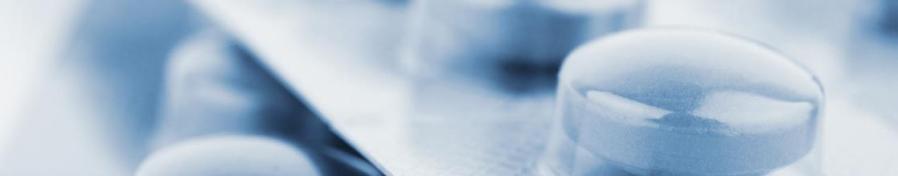 Punto clave
22. El  MAPA se puede usar para evaluar efectividad del tratamiento en niños y adolescentes con HTA, especialmente mediciones en la clínica o el hogar indican insuficiente respuesta al tratamiento.
HTA resistente al tratamiento
[Speaker Notes: The treatment of patients with resistant HTN includes dietary sodium restriction, the elimination of substances known to elevate BP, the identification of previously undiagnosed secondary causes of HTN, the optimization of current therapy, and the addition of additional agents as needed.  Recent clinical trial data suggest that an aldosterone receptor antagonist (such as spironolactone) is the optimal additional agent in adults with resistant HTN]
Casos especiales
Casos especiales: ERC
Punto clave:
23. Los niños y adolescentes con ERC deben ser evaluados para HTA en cada encuentro medico:
Los niños o adolescentes con ERC e HTA deben ser tratados para obtener PAM  en 24 horas <P50 en el MAPA.
Independientemente del control aparente de la PA, deben someterse a una evaluación con  MAPA al menos una vez al año para detectar hipertensión oculta.
Casos especiales: ERC
24.  Niños y adolescentes con ERC e HTA deben ser evaluados por proteinuria.
25. Niños y adolescentes con ERC, HTA,  proteinuria deben ser tratados con IECA o ARA 2.
Casos especiales: diabetes 1 y 2
26. Niños con HTA y diabetes deben tener evaluación de PA en cada consulta y ser tratados si PA >P95 o >130/80 en >13 años.
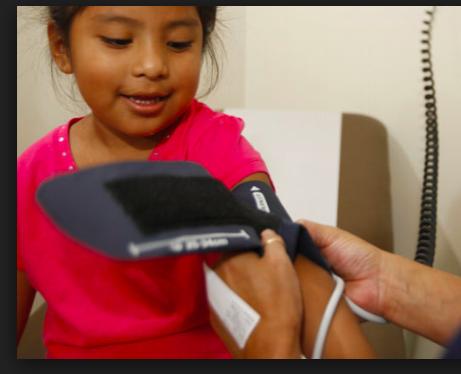 Comorbilidades
Hipertensión aguda grave
27. En niños y adolescentes con HTA aguda grave y con riesgo para la vida, se debe iniciar el tratamiento inmediato con medicación antihipertensiva de acción corta, y se debe reducir la PA en no más del 25% de la reducción planificada durante las primeras 8 horas.
HTA aguda, grave y con riesgo para la vida
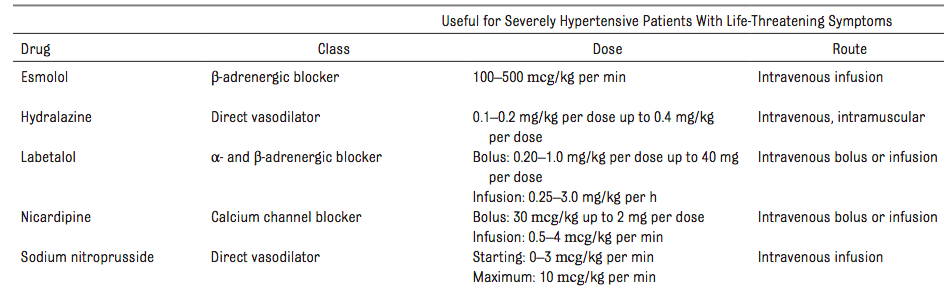 HTA aguda grave y con síntomas menos significativos
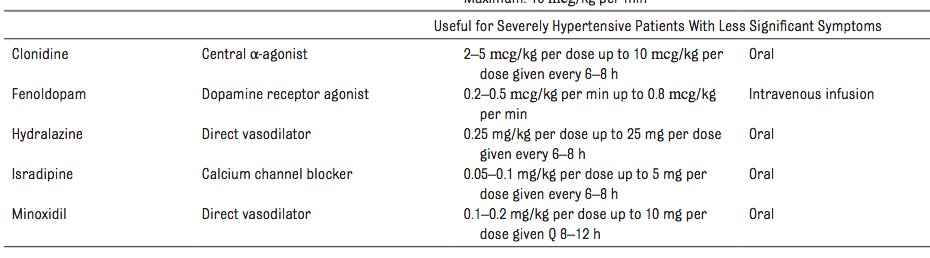 Situaciones especiales: deporte
28. Los niños y adolescentes con HTN pueden participar en competencias deportivas una vez que se hayan evaluado los efectos hipertensivos en  los órganos diana y el riesgo haya sido valorado.
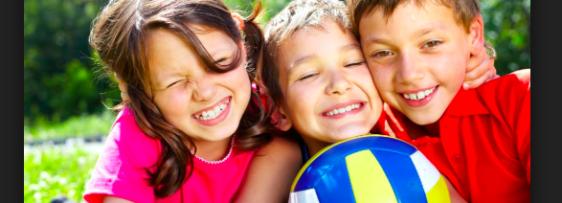 Situaciones especiales: deporte
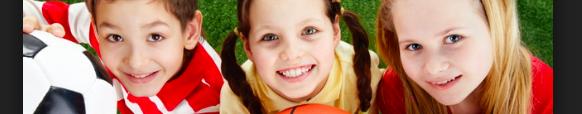 29. Los niños y adolescentes con HTA, deberían recibir tratamiento para disminuir la PA por debajo de los umbrales de la etapa 2 antes de participar en deportes competitivos.
Llegada a la adultez
30. Los adolescentes con presión arterial elevada o HTA (ya sea que estén recibiendo tratamiento antihipertensivo o no), deberían tener su transición a un proveedor de atención de adultos apropiado antes de los 22 años de edad.
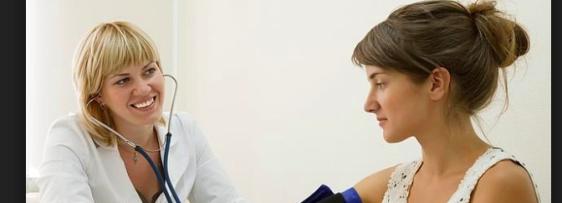 GRACIAS